শুভেচ্ছা / স্বাগতম
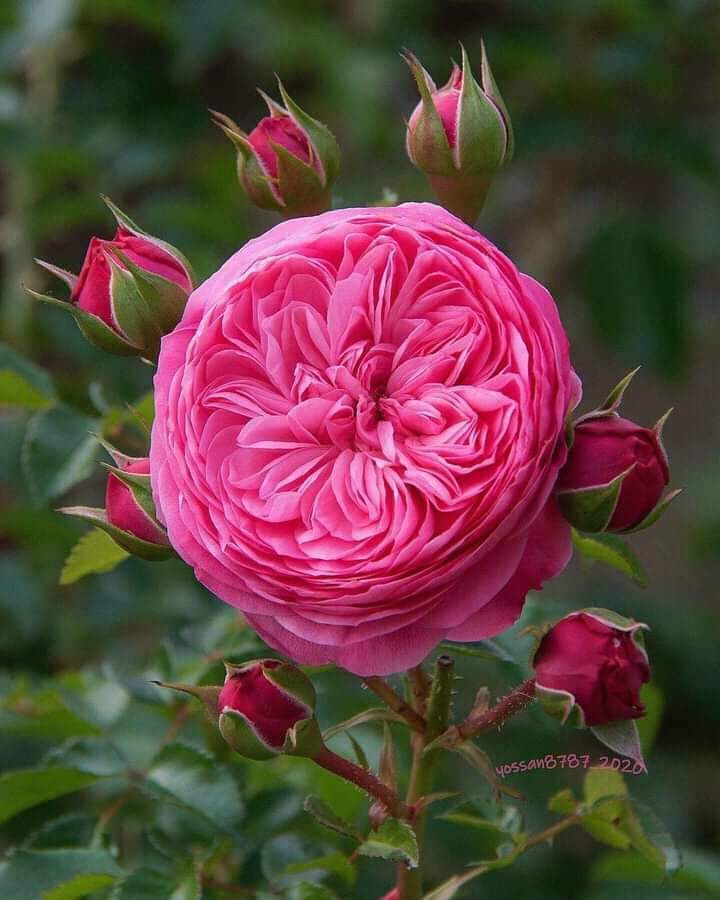 শিক্ষক পরিচিতি
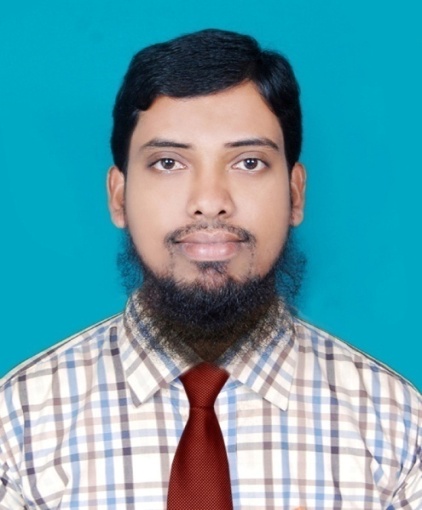 মোঃ হাফিজুল ইসলাম
সহকারি শিক্ষক (শরীরচর্চা)
পাইকপাড়া মডেল হাই স্কুল , সিরাজগঞ্জ।
মোবাইল নং- ০১৭১১-০৩১৫৪৩  
E-mail:hafizulislam947@gmail.com
পাঠ পরিচিতি
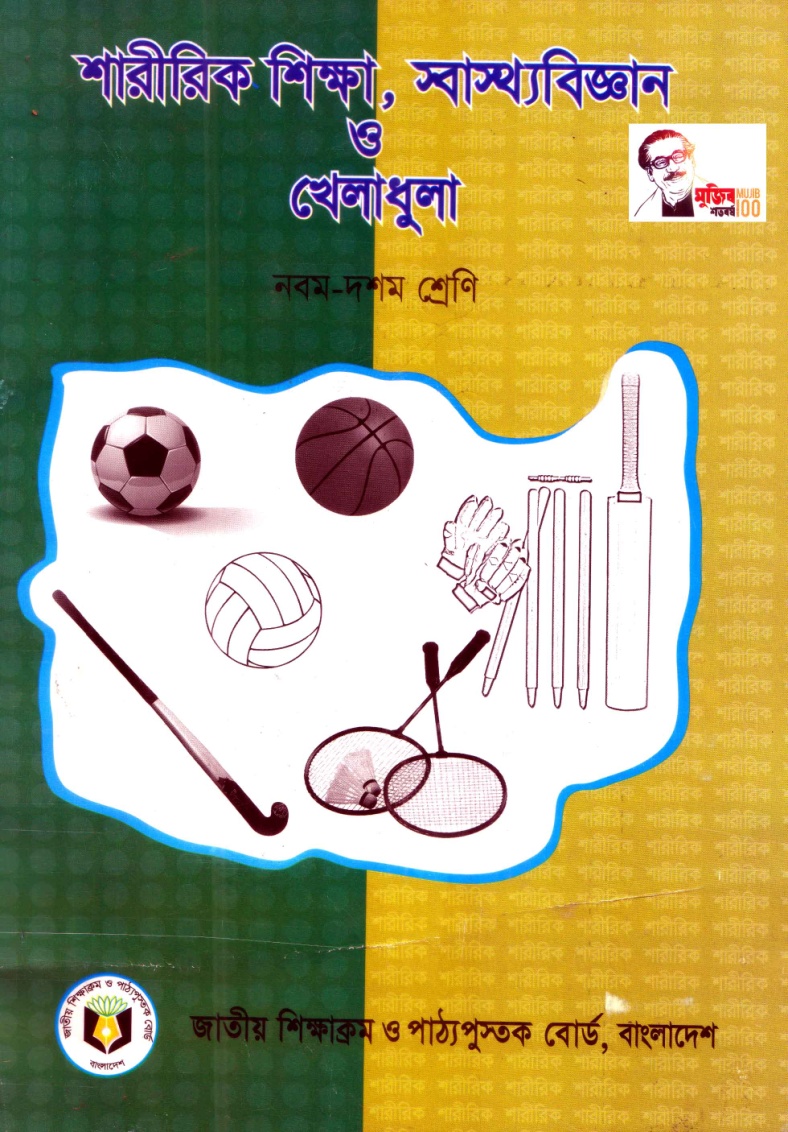 শারীরিক শিক্ষা, স্বাস্থ্য বিজ্ঞান ও খেলাধুলা 
নবম শ্রেণি
2য় অধ্যায়
সময় -৫০ মিনিট 
তারিখ- 02/02/2021 ইং
ছবি গুলো লক্ষ করঃ
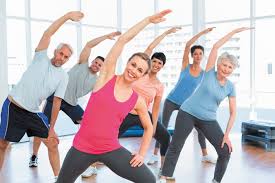 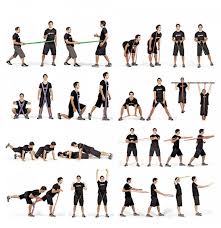 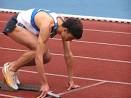 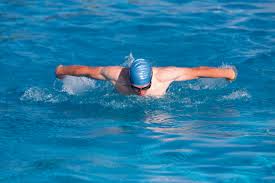 সর্বজন স্বীকৃত  প্রবাদ আছে “স্বাস্থ্যই সকল সুখের মূল।”
সুস্থ দেহে সুন্দর মন
আজকের পাঠ
শারিরীক সক্ষমতা
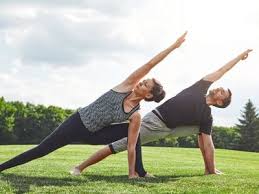 শিখন ফল…
এই পাঠ শেষে শিক্ষার্থীরা ----
১। শারিরীক সক্ষমতা কি? বলতে পারবে।
২। দৈহিক সুস্থতার উপায়গুলো বলতে পারবে।
৩। শারিরীক সক্ষমতার প্রভাব ব্যাখ্যা করতে পারবে। 
৪। শারিরীক সক্ষমতার গুরুত্ব বর্ণনা করতে পারবে।
শারীরিক সক্ষমতাঃ সাধারণ অর্থে সক্ষমতা হলো কোনো কাজ করার সামর্থ্য।  বৃহত্তর অর্থে সক্ষমতা বলতে জৈবিক অস্তিত্ব রক্ষা করে সুস্থ ও স্বাভাবিক জীবন ধারন করার সামর্থকে বুঝায়। এর মধ্যে ব্যক্তির শারীরিক, মানসিক ও সামাজিক সামর্থ্য অন্তর্ভুক্ত।
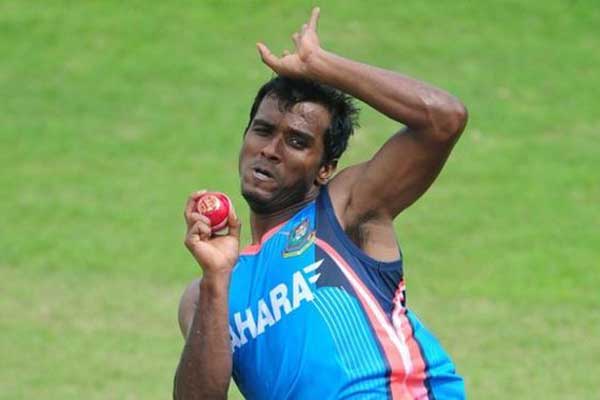 শারীরিক সক্ষমতায় ব্যায়ামঃ শারীরিক সক্ষমতার জন্য ব্যায়াম অপরিহার্য। ব্যায়াম না করলে শারীরিক সক্ষমতা অর্জন সম্ভব  নয়। ব্যায়ামের প্রভাবে শরীরের ভিতর যে পরিবর্তন হয় তা তুলে ধরা হলোঃ
১।হৃদপিন্ডের  পেশী শক্তিশালী হয়ঃ  ব্যায়াম করলে শরীরের রক্ত চলাচল বেড়ে যায় ফলে হৃদপিন্ডের কর্মক্ষমতা বৃদ্ধিপায়।
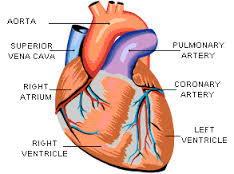 ২। হৃদপিন্ডের রক্ত পাম্প করার ক্ষমতা বাড়েঃ একজন সাধারন লোকের প্রতি মিনিট ১৩০ মিলিলিটার রক্ত পাম্প করে। এতে হার্ট সবল ও কর্মক্ষম হয় এবং রোগ প্রতিরোধ  ক্ষমতা বৃদ্ধি পায়।
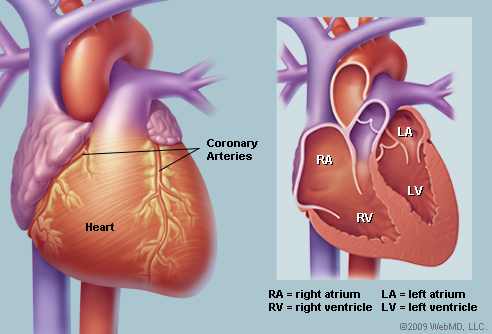 ৩।পাল্‌স রেটঃ একজন খেলোয়াড় যখন খেলাধূলা বা ব্যায়াম করে তখন তার পাল্‌স রেট বেশী বাড়ে না এবং দ্রুত স্বাভাবিক হয়ে আসে।
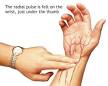 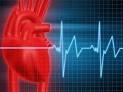 ৪। রক্ত চলাচলঃ ব্যায়াম করলে শরীরের রক্ত চলাচল বেড়ে যায়। ফলে সাধারন লোকের চেয়ে মাংসপেশী, হার্ট ইত্যাদির কর্মক্ষমতা বৃদ্ধি ও মজবুত হয়।
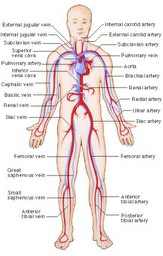 ৫। রক্ত কণিকাঃ রক্তে তিন ধরনের কণিকা থাকে।
১। লোহিত কণিকা
২। শ্বেত কণিকা 
৩। অনুচক্রকা
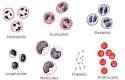 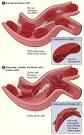 ৬। শ্বাস প্রশ্বাসঃ খেলাধূলা ও ব্যায়াম করার সময় ঘন ঘন শ্বাস প্রশ্বাস গ্রহন করতে হয়। ফলে পর্যাপ্ত পরিমান অক্সিজেন গ্রহণ ও প্রশ্বাসের সাথে কার্বন ডাই অক্সাইড বের হয়ে যায়। ঘন ঘন শ্বাস প্রশ্বাসের ফলে বুকের গভীরতাও বৃদ্ধি পায়। ফলে শারীরিক ক্ষমতা
  ও বৃদ্ধি পায়।
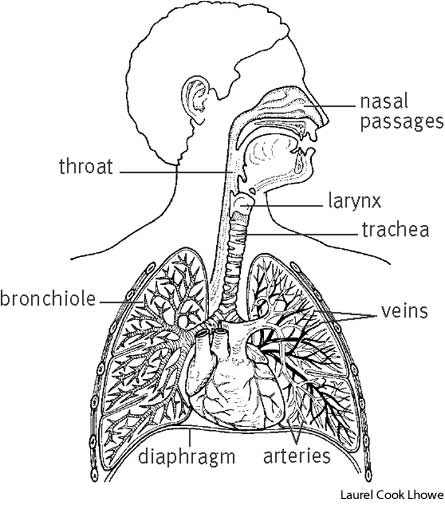 ৭। মাংসপেশীঃ শরীরে বিভিন্ন ধরনের মাংসপেশী থাকে। খেলাধূলা ও ব্যায়ামের ফলে মাংসপেশী সংখ্যায় বাড়ে না তবে আকৃতিতে বড় হয়, টিসুগুলো মোটা ও শক্তিশালী হয়।
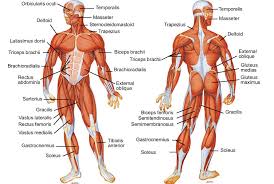 একক কাজ
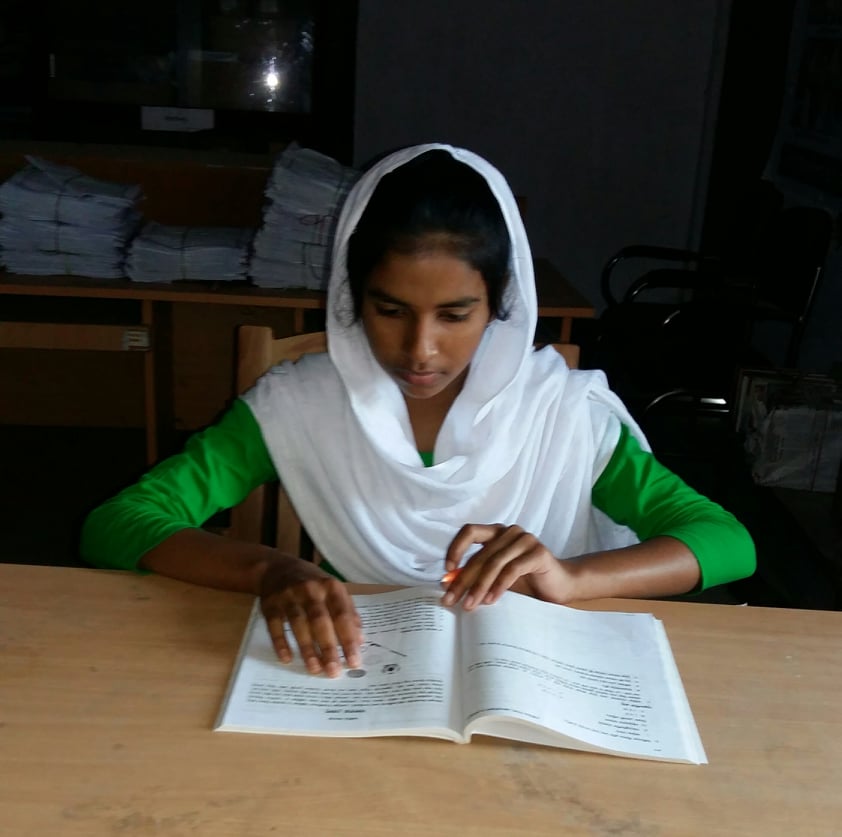 ব্যায়ামের ফলে যে সব পরির্তন হয় তা এককভাবে বলবে ।
বাড়ীর কাজঃ
হৃদপিন্ড, পাল্‌স রেট, রক্ত চলাচল, রক্ত কণিকা, রক্ত কণিকা, শ্বাস প্রশ্বাস ও মাংসপেশী  ইত্যাদিতে ব্যায়াম ও খেলাধূলার  ফলে যে পরির্তন ঘটে তা শিখে ও লিখে আনবে।
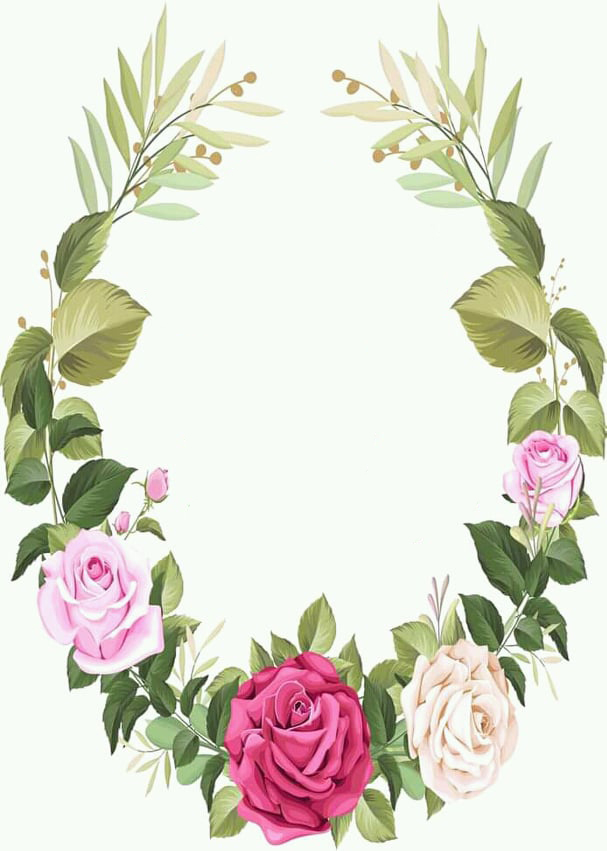 ধন্যবাদ